Обласнатворчафілологічна майстерня№7
Формування 
креативної 
особистості учня
в системі 
позакласної роботи
вчителів-філологів
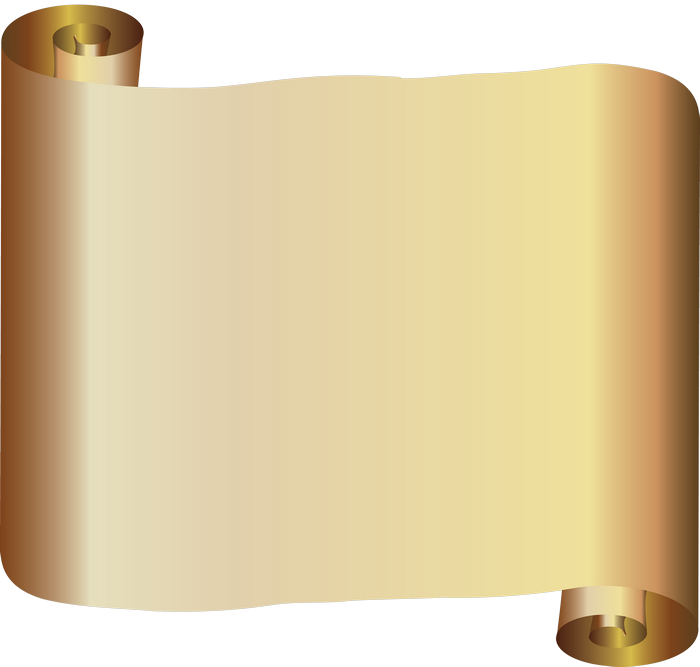 Обласна   творча    філологічна                   майстерня №7
Керівник проекту:  Чубарова М.Є.,завідуюча навчально-методичної лабораторії російської мови і світової літератури ДОІППО.
Керівники майстерні:
Твердохлєбова Т.В.
Широківська СЗШ №2
тел. 0678758003
Земляна Л.В.
Петропавлівська СЗШ №2
тел. 0955342556
Наказ Головного управління освіти і науки від 14.05.2012р. №112
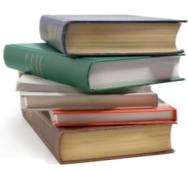 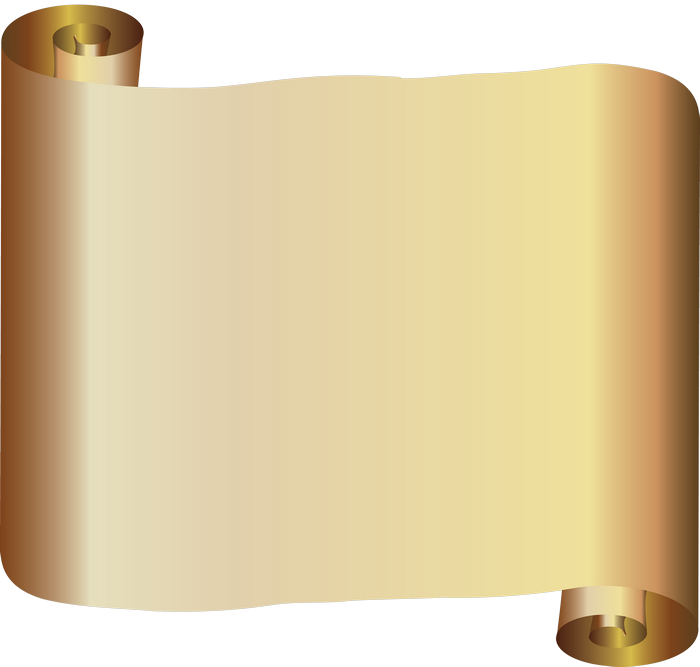 Напрямки роботи:
Формування фільмотеки для проведення уроків з вивчення художніх творів, біографії авторів  та позакласних заходів.
 Розробка методичного комплексу до відзначення ювілейних дат письменників, художніх творів, літературних героїв.
 Забезпечення методичної підтримки для проведення позакласних заходів з предмету.
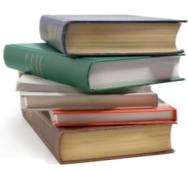 Розвиток творчої  особистості учня в позакласній роботі засобами  інноваційних технологій.
Програмне забезпечення та методична підтримка гурткової,  студійної, факультативної роботи.
 Проведення методичних тижнів з предмету.
 Використання різних видів мистецтв у системі позакласної роботи.
Висвітлення матеріалів роботи філологічної майстерні в українських періодичних 
    виданнях.
.
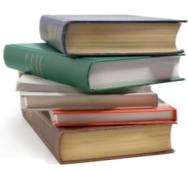 Запрошуємо 
До співпраці!!!
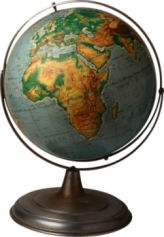 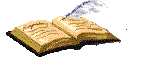